TEMEL KALİTE İYİLEŞTİRME ARAÇLARII
Yrd. Doç. Dr. Turan SET
Atatürk Üniversitesi Tıp Fakültesi
Aile Hekimliği Anabilim Dalı
Amaç
Kalite iyileştirme çalışmaları içerisinde yer alan “temel kalite iyileştirme araçları”  hakkında bilgi vermek
Öğrenim hedefleri
Temel kalite iyileştirme araçlarından en az beş tanesini sayabilmeli
Balık Kılçığı Diyagramını açıklayabilmeli
Denetleme listesi ve kontrol çizelgesini örnek vererek açıklayabilmeli
Akış çizelgesini açıklayabilmeli
Histogramı açıklayabilmeli
Pareto çizelgesini açıklayabilmeli
Serpiştirme diyagramını açıklayabilmeli
Kalite iyileştirme araçları
Balık kılçığı diyagramı (cause and effect diagram)
Denetleme listesi (check sheet)
Kontrol çizelgesi (control chart)
Akış çizelgesi (flow chart)
Histogram
Pareto çizelgesi
Serpiştirme diyagramı
Aktürk Z, Set T. Aile Hekimliği ve Kalite: Fırsatlar ve Uygulanmayı Bekleyen Araçlar. TJFMPC 2010;4(1):1-7.
Balık Kılçığı Diyagramı
5
Probleme yol açan etki ve nedenleri sistematik bir şekilde incelemeye yarar
Bir sorunun veya sonucun temel nedenlerini bulmak amacıyla kullanılan bir tekniktir. 
Bu teknik, ekibin sorunları çözmesine yardımcı olur. 
4 M: Methods, Machines, Materials, Manpower 4 P: Place, Procedure, People, Policies 4 S: Surroundings, Suppliers, Systems, Skills
SORUN
(SONUÇ)
Balık Kılçığı Diyagramı
Birinci aşamada öncelikle bir kare kutu çizilerek 
içine sorun/sonuç yazılır ve balık kılçığı diyagramı çizilir.
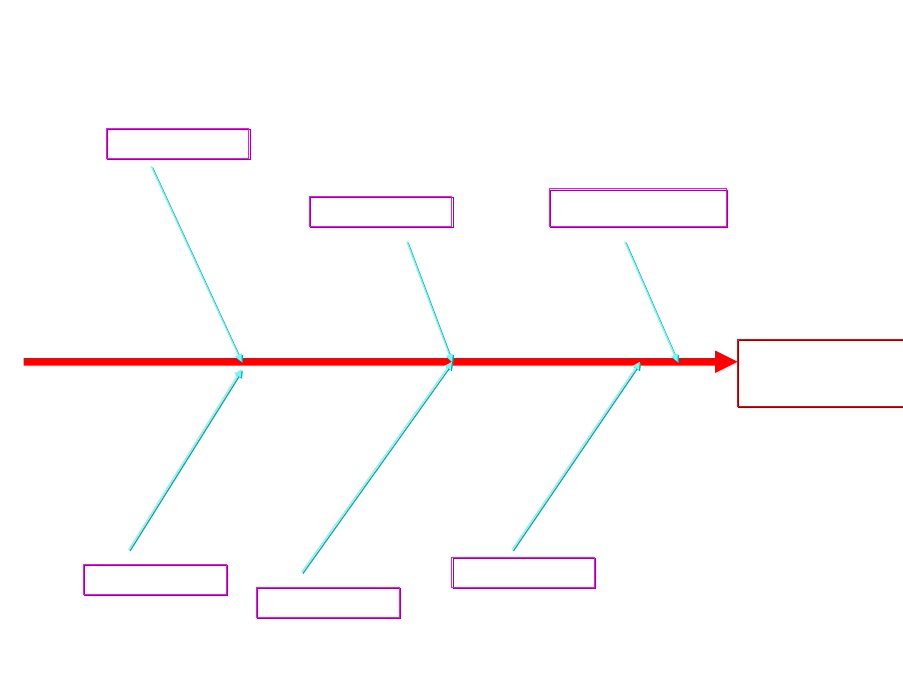 BALIK KILÇIĞI DİYAGRAMI
Makina
Metod/Yöntem
Çevre
İkinci aşamada muhtemel neden için temel gruplamalar belirlenir.  Balık kılçığında temel nedenler 6 adet olarak belirlenmiştir. Ancak bunların dışında temel olabilecek neden varsa ilave edilebilir, gereksiz olan çıkarılabilir.
PROBLEM (SONUÇ)
İşgücü
Malzeme
Ölçüm
Balık Kılçığı Diyagramı
Makina
Çevre
PROBLEM
 (SONUÇ)
Ölçüm
Malzeme
İş gücü
Üçüncü aşamada beyin fırtınası yöntemiyle temel nedenlerin alt nedenleri bulunur. 
Bütün üyeler beyin fırtınası oturumuna katılırlar. 
Sırayla tüm üyelerin düşünceleri alınır. 
Her üye, düşüncesinin hangi gruba girdiğini belirtmelidir. 
Benzer düşünceler kümeler halinde gruplandırılır.
8
Balık Kılçığı Diyagramı
Dördüncü aşamada beyin fırtınası sırasında  
  toparlanmış düşünceler, en iyilerini saptamak üzere incelenir.
Beşinci aşamada, en muhtemel nedenler önem sırasına göre dizilir.
 Gerçek sebep doğrulandıktan sonra, neden - sonuç analizinin 
  çözümlerin önerilmesi aşamasına geçilir
Balık Kılçığı Diyagramı
Örnek: Öğrencilerin derslere devamsızlığı konusunun, 
Balık Kılçığı Yöntemiyle temel nedenlerinin araştırılması.

1-Çevre, 2-Malzeme, 3-İnsan, 4-Metot, 5-Makine.
Beyin fırtınası yöntemiyle temel nedenlerin alt nedenleri bulunur.   
Daha sonra tüm nedenlere puan verilir. 
En çok puanı alan, temel neden olarak kabul edilir. 
Örneğimizde en yüksek puanı alan “yoklama alınmaması” konusu temel neden       olarak seçilmiştir.
Mesai Kontrolünde 
Elektronik Sistem
Sorumsuzluk
Mekan
Devam durumunun nota etkisi
Yemek
Okula 
Uzaklık
YOKLAMA ALINMAMASI
Eğitim yöntemleri
Mevcut ders saati fazlalığı
Balık Kılçığı Diyagramı
Çevre
Malzeme
İnsan
Sağlık
Dış Ulaşım 
Yetersiz
DERSLERE
DEVAMSIZLIK
Makine
Metot
Balık Kılçığı Diyagramı
http://www.pathmaker.com/resources/leaders/ishikawa.asp
12
Denetleme listesi (check sheet)
Bir kontrol listesi aracılığıyla yapılan işlerin takip edilmesi şeklindeki uygulamadır. 
Poliklinik sayılarının çetelenmesi, 
Mekan temizliklerinin yapıldığının işaretlenmesi gibi kullanımları olabilir
Denetleme listesi örneği
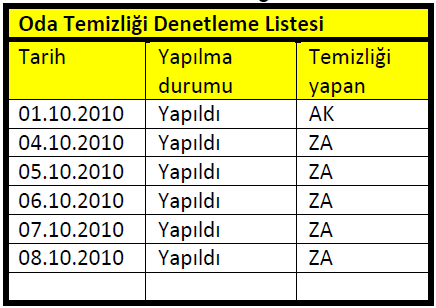 Kontrol çizelgesi (control chart)
Verilerin karşılaştırmalı olarak zaman içerisinde gösterilmesi şeklinde bir uygulamadır
Örnek; bireylerin vücut kitle endekslerinin zaman içerisinde takip edilmesi ve bunun toplum değerleriyle karşılaştırılması
Kontrol çizelgesi örneği
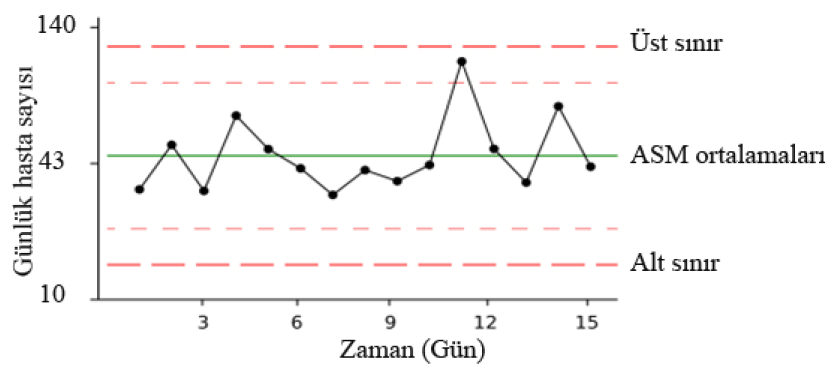 Akış çizelgesi (flow chart)
İş akışlarını düzenlemek için kullanılır
İş akış çizelgesi örneği
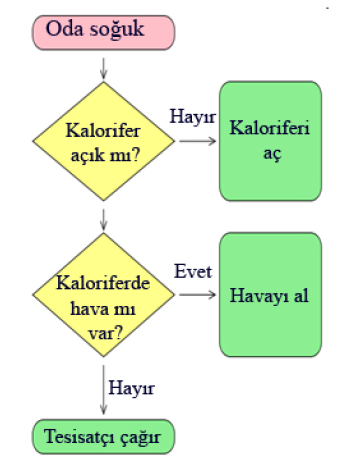 Histogram
Nümerik ölçümlerde ölçümün dağılımını göstermek için kullanılır. 
Örneğin; aile hekimi hizmet verdiği bireylerin ağırlık dağılımlarını görmek ve buna göre plan yapmak isteyebilir
Histogram örneği
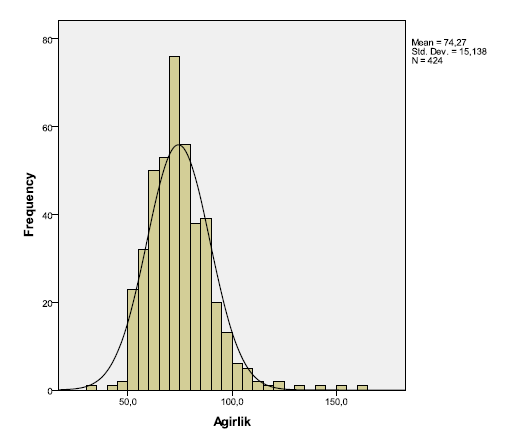 Pareto çizelgesi
Pareto prensibi bir probleme yol açan nedenler ne kadar çok olursa olsun bunların içerisinden en önemli birkaç sebebi (genellikle 6) ortadan kaldırmamız halinde problemin %80’inin çözüleceğini söyler 
Başka bir yaklaşımla, sebeplerin %20’si problemin %80’inden sorumludur. 
Aile hekimine karşılaştığı problemleri analiz etmede ve çözmede yol gösterebilir.
Pareto çizelgesi örneği
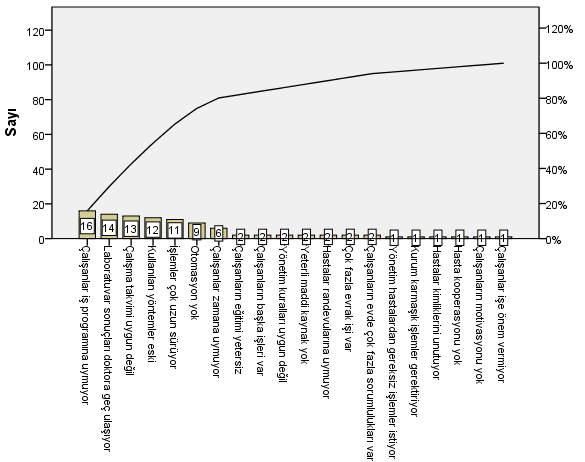 Serpiştirme diyagramı
İki nümerik değişken arasındaki ilişkiyi incelemek için kullanılır. 
Aile hekimine plan yapmada yardımcı olabilir. 
Hekim, diyabet süresi arttıkça hastalarının hemoglobin A1c düzeylerinin de arttığından şüpheleniyorsa bunu grafikle göstermek için serpiştirme diyagramı iyi bir yöntem olabilir
Serpiştirme diyagramı örneği
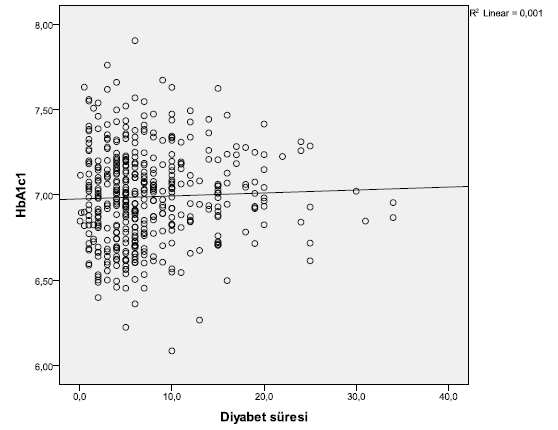 ÖZET
Balık kılçığı diyagramı ne işe yarar?
Probleme yol açan etki ve nedenleri sistematik bir şekilde incelemeye yarar
Pareto prensibi nedir?
Sebeplerin %20’si problemin %80’inden sorumludur
Denetleme listesi ile kontrol çizelgesi arasındaki fark nedir ?
Histogram ne işe yarar ?
Serpiştirme diagramı ne işe yarar ?